"Why Should I Trust You?"Explaining the Predictions of Any Classifier
Teja Gollapudi
Slide Credits : "Why Should I Trust You?“ Explaining the Predictions of Any Classifier,  Riberio et al.
1
How to build an application with ML
Data
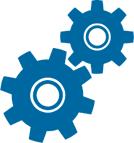 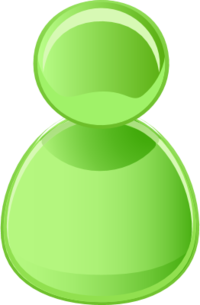 Machine learning model
Application
Predictions & 
decisions
2
Improve model
Make better decisions
Trust AI system
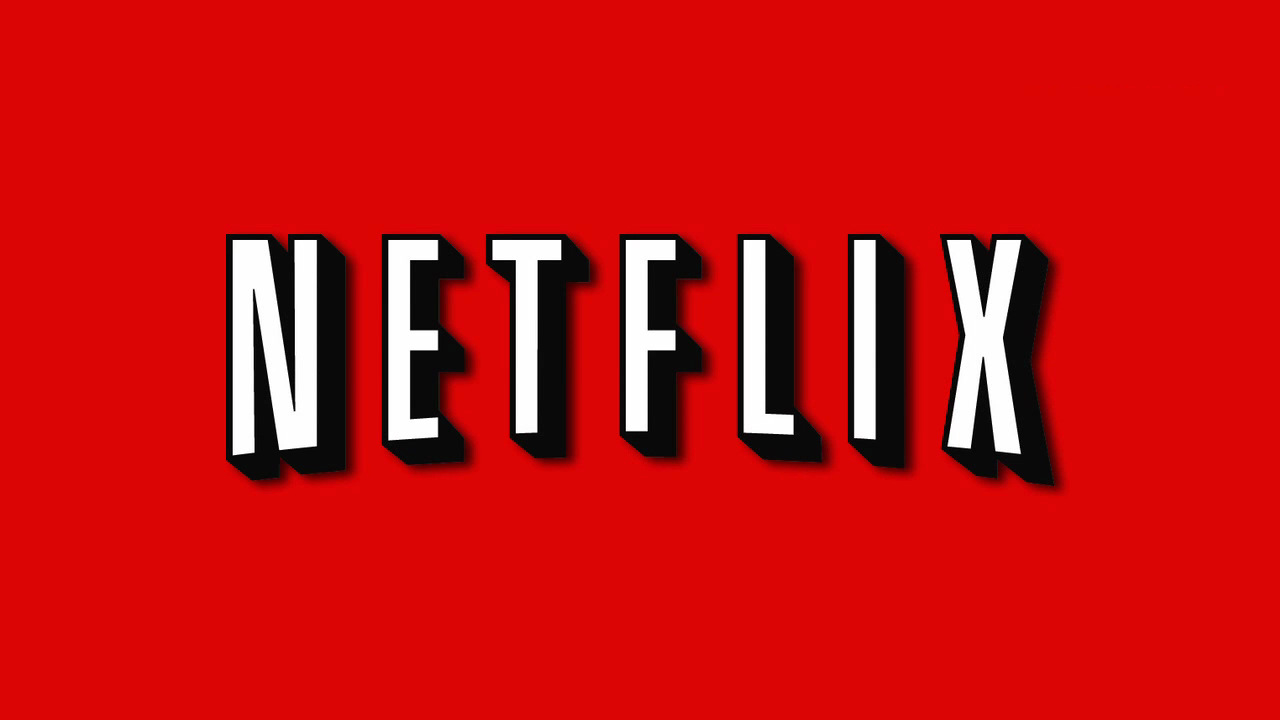 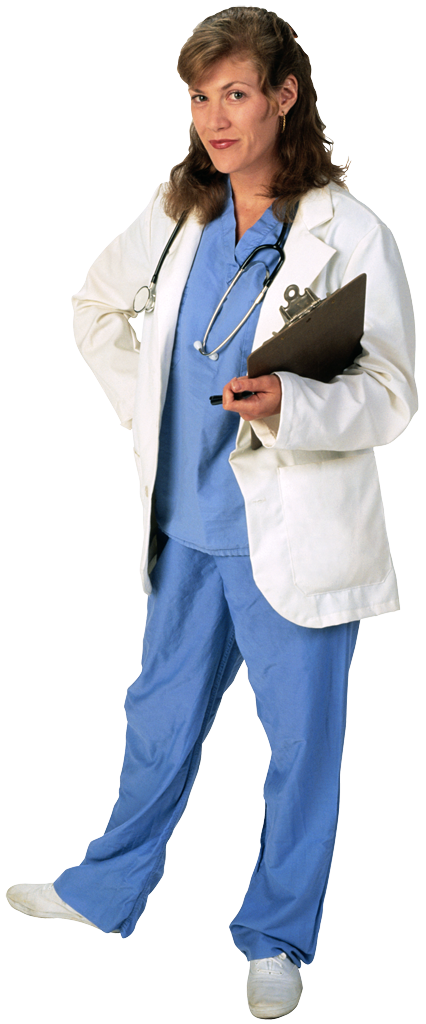 3
What do we do to gain trust in ML?
How we try to gain trust…
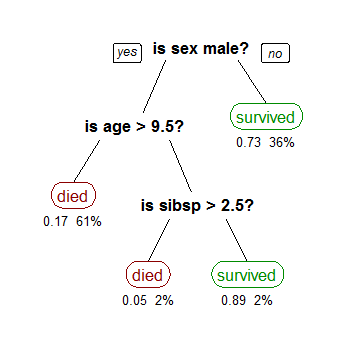 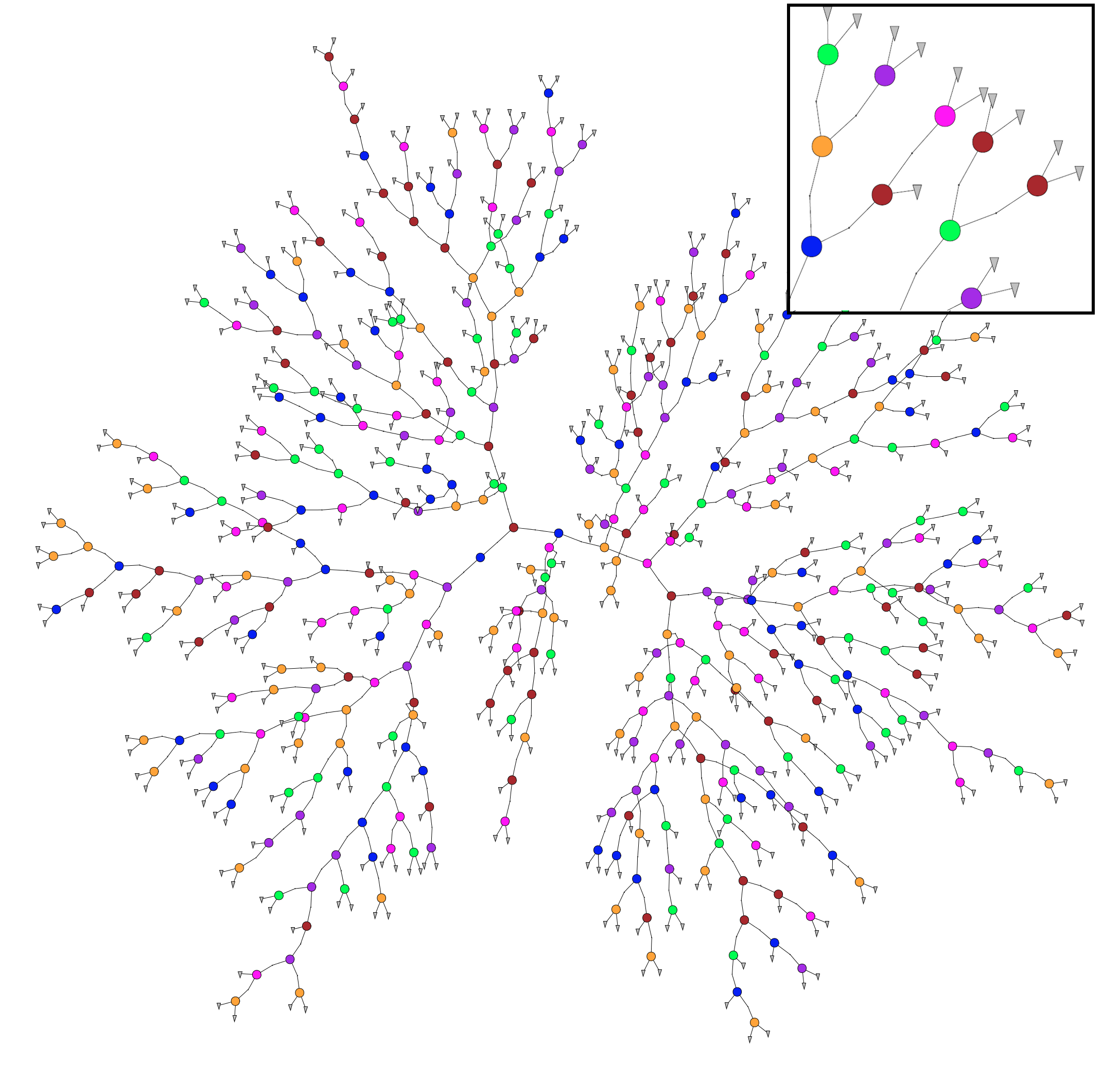 5
Accuracy problems - example
20 Newsgroups subset –
Atheism vs Christianity
Test on recent dataset, accuracy only 57%
94% accuracy!!!
Predictions due to email addresses, names,…
6
How we try to gain trust…
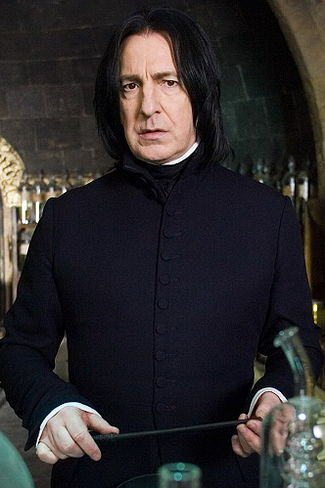 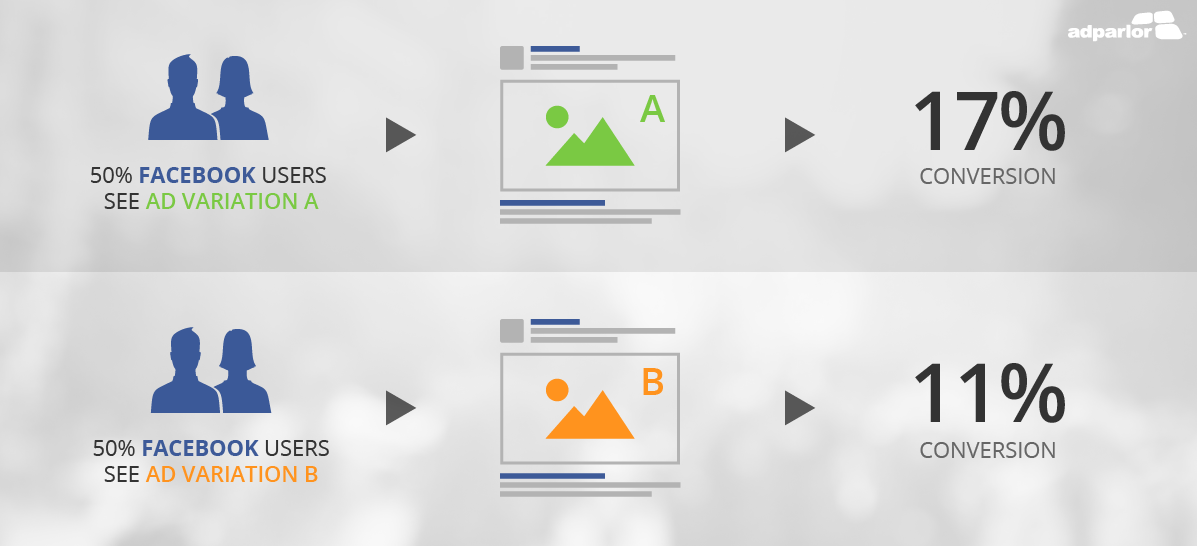 7
Explaining individual predictions: 				Making any model interpretable
What an explanation looks like
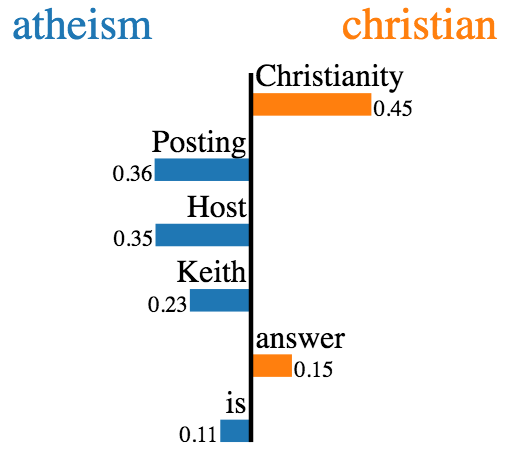 From: Keith Richards
Subject: Christianity is the answer
NTTP-Posting-Host: x.x.com

I think Christianity is the one true religion.
If you’d like to know more, send me a note
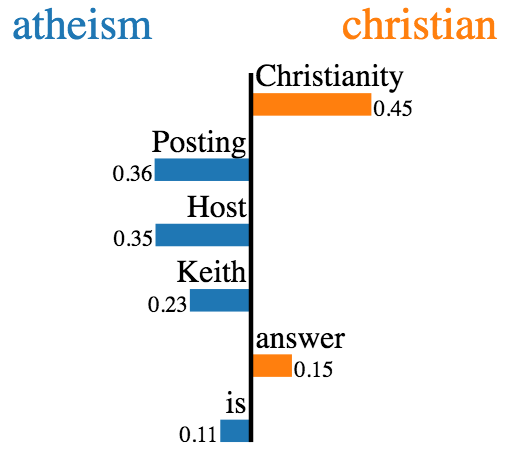 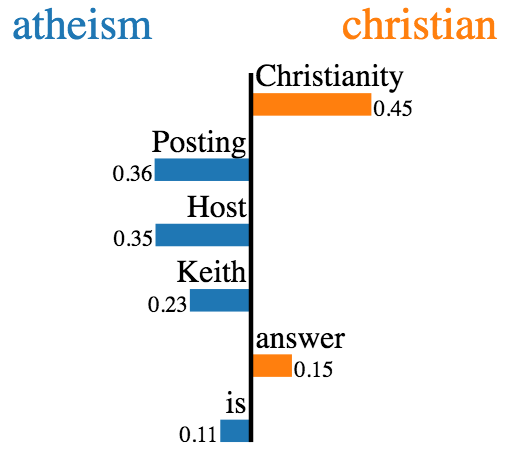 Appear in 21% of training 
examples, almost always in
atheism
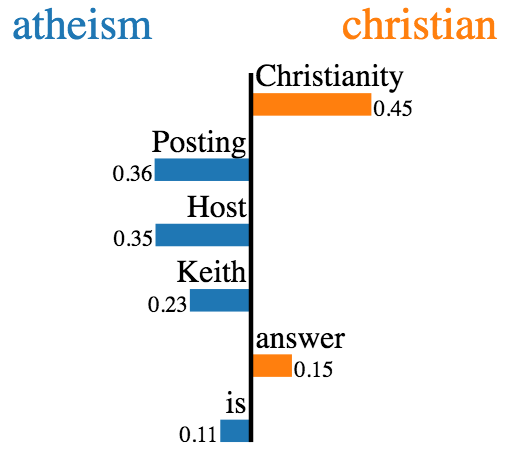 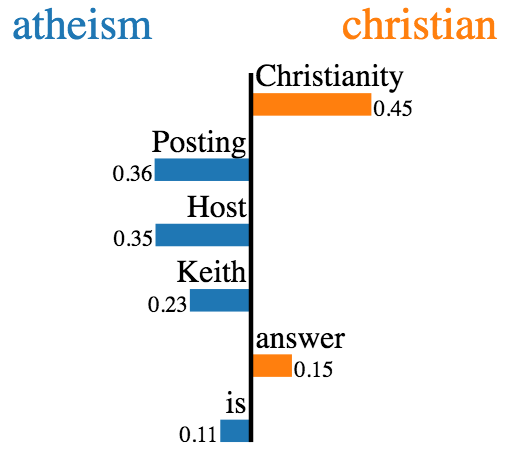 Appears in 11% of training
examples, always in atheism
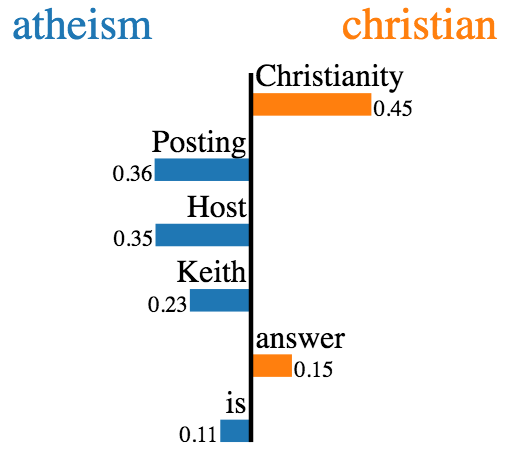 Why did this happen? How do I fix it?
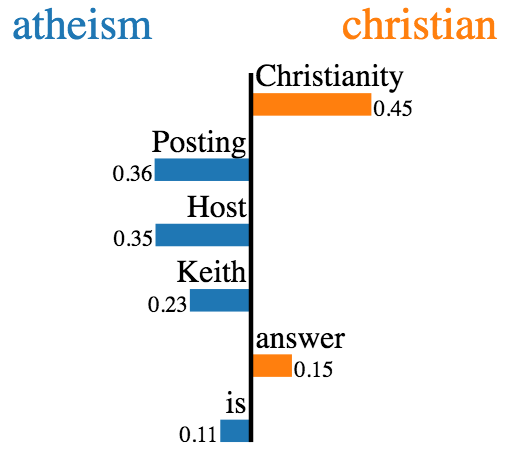  Will not generalize
 Don’t trust this model!
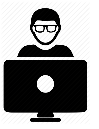 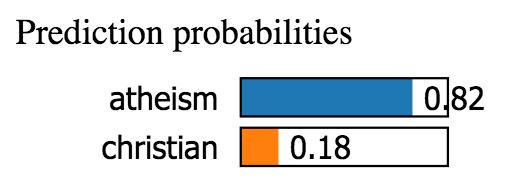 9
Three must-haves for a good explanation
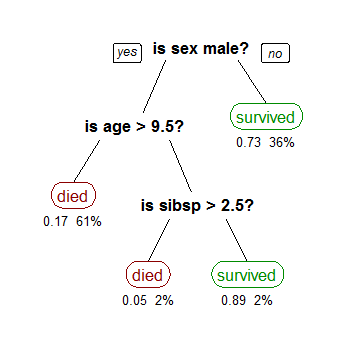 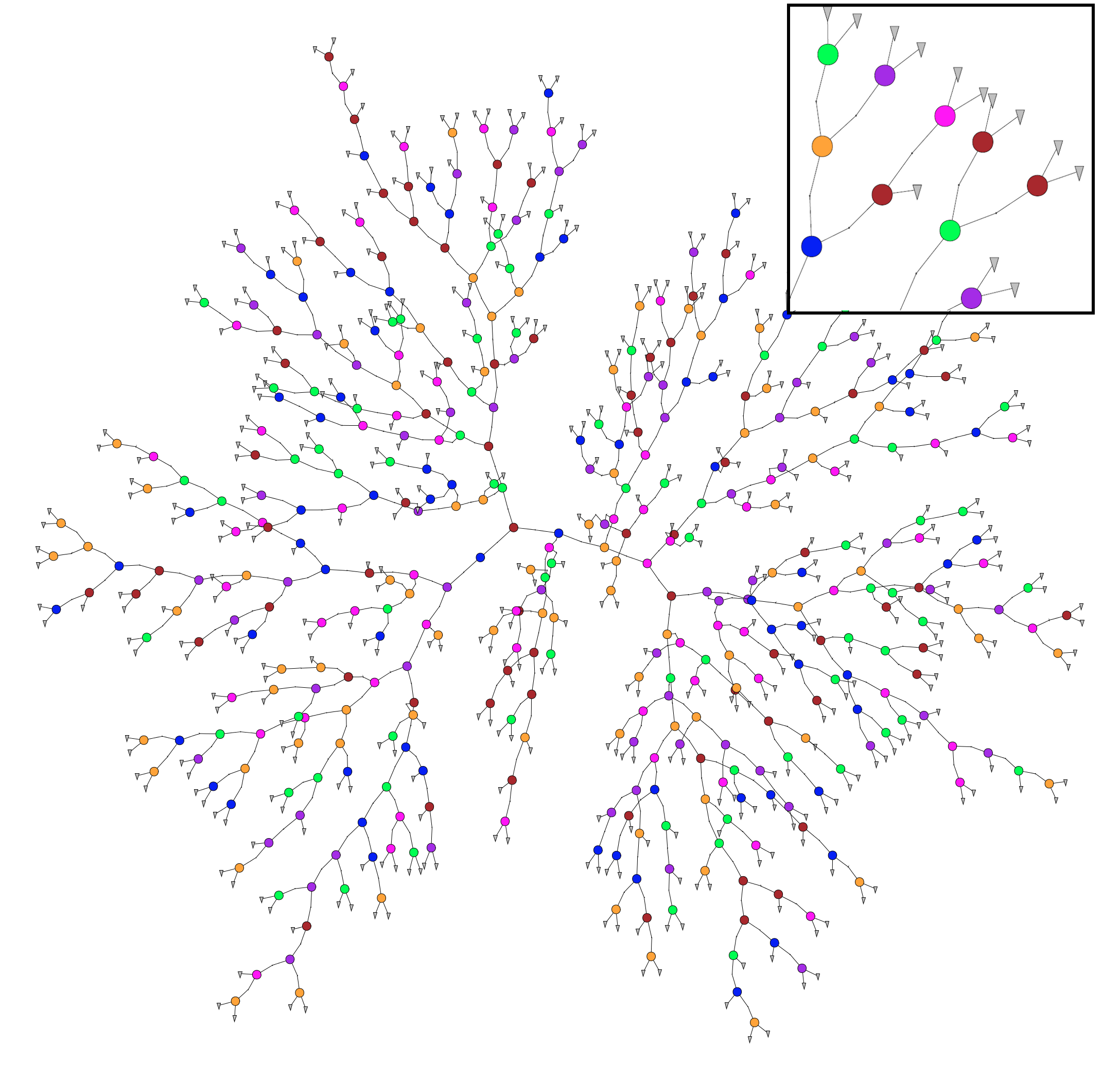 Definitely not interpretable
Potentially interpretable
10
Three must-haves for a good explanation
y
Learned model
Not faithful 
to model
x
11
Three must-haves for a good explanation
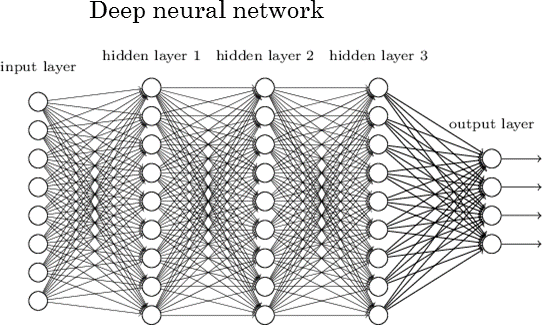 Can explain this mess 
12
LIME: Local Interpretable Model-Agnostic Explanations
LIME – Key Ideas
Pick a model class interpretable by humans
Not globally faithful… 


Locally approximate global (blackbox) model
Simple model globally bad, but locally good
Line, 
shallow decision tree, 
sparse features, …
Locally-faithful simpledecision boundary   
Good explanation for prediction
14
Using LIME to explain a complex model’s prediction for input xi
Sample points around xi
Use complex model to predict labels for each sample
Weigh samples according to distance to xi
Learn new simple model on weighted samples
Use simple model to explain
15
Interpretable Data Representation
Interpretable explanations need to use a representation that is understandable to humans, regardless of the actual features used by the model.

A possible interpretable representation for text classification is a binary vector indicating the presence or absence of a word, even though the classier may use more complex (and incomprehensible) features such as word embeddings.

For Image classification, an interpretable representation may be a binary vector indicating the presence or absence of a contiguous patch of similar pixels (a super-pixel), while the classier may represent the image as a tensor with three color channels per pixel.
16
Interpretable representations
x (embeddings)
x' (words)
This is a horrible movie.
0.5
0.3
1.3
1.1
4.4
...
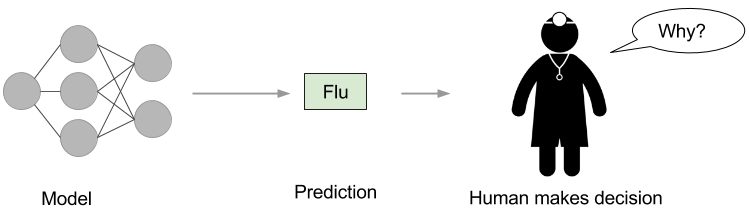 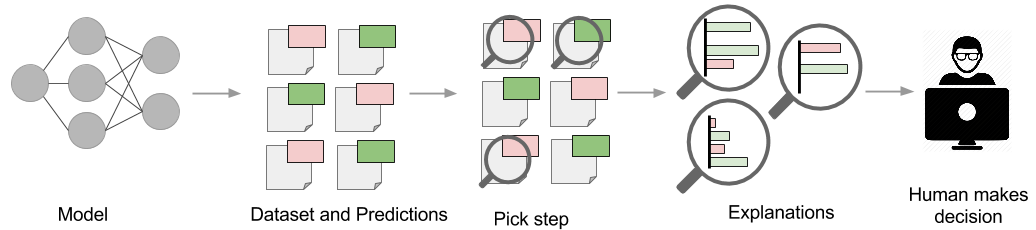 This is what we perturb, and this is what we use 
in the interpretable approximation
17
Interpretable representation: images
x (3 color channels  / pixel)
x' (contiguous superpixels)
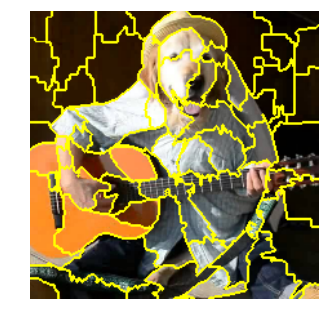 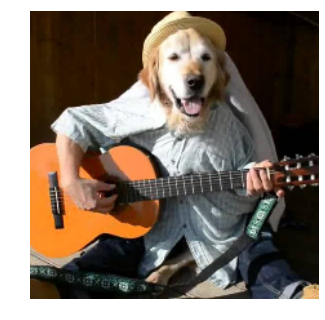 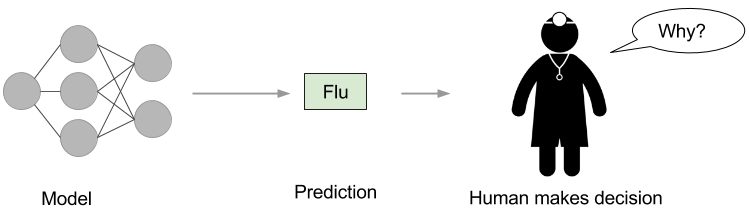 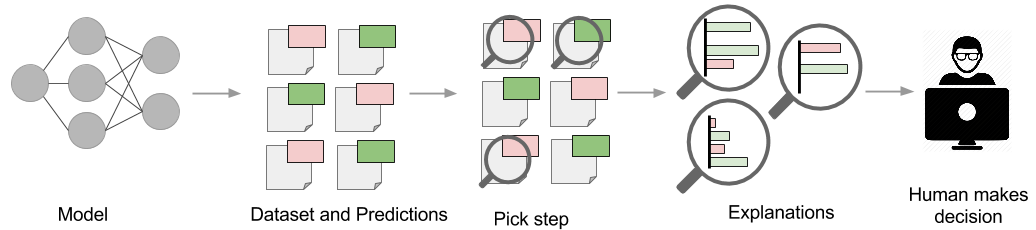 18
Sampling example - images
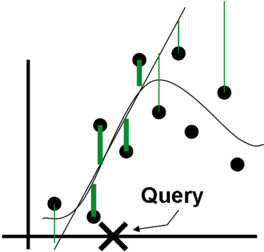 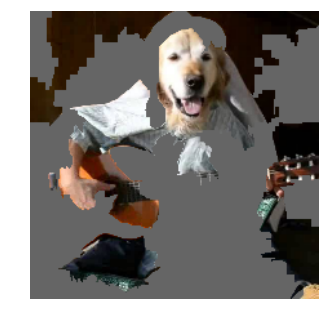 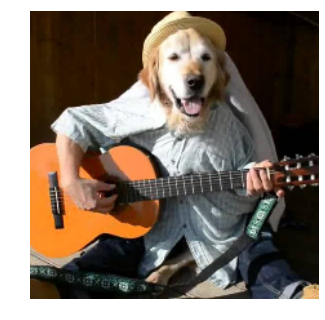 Locally weighted
regression
0.92
0.001
0.34
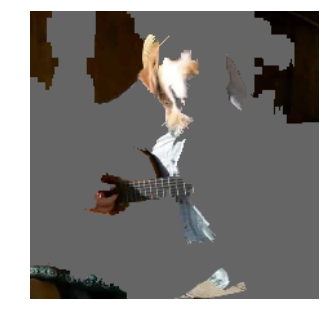 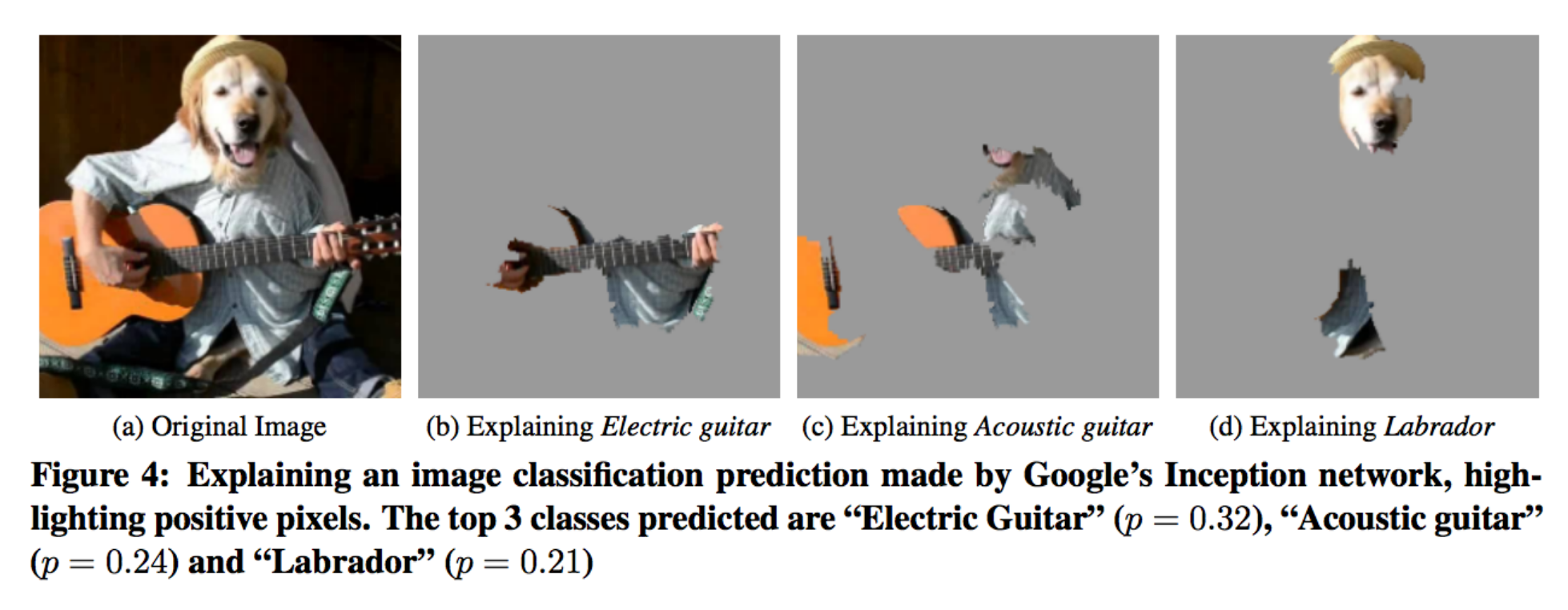 Original Image
P(labrador)  = 0.21
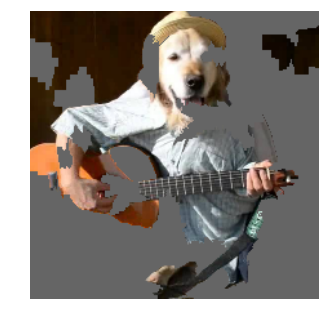 Explanation
19
LIME
20
Fidelity-Interpretability Trade-off
Formally, we define an explanation as a model g € G, where G is a class of potentially interpretable models, such as linear models, decision trees.
The domain of g is                  , g acts over absence/presence of interpretable components.
Not all g € G may be simple enough for interpretation :
 Ω(g) is used to measure complexity of explanation g.

Eg: Ω(g)  is depth of tree for decision tree, non-zero weights for interpretable models
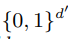 21
Fidelity-Interpretability Trade-off
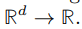 Model being explained is f : 
πx(z) as a proximity measure between an instance z to x, so as to define locality around x.
let L(f; g; πx) be a measure of how unfaithful g is in approximating f in the locality defined by πx.

Minimize L(f; g; πx) while having :Ω(g) be low enough to be interpretable by humans.
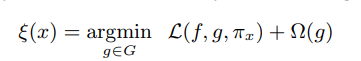 22
Sampling for Local Exploration
In order to learn the local behavior of f as the interpretable inputs vary, we approximate L(f, g, πx) by drawing samples, weighted by πx.

We sample instances around x 0 by drawing nonzero elements of x 0 uniformly at random (where the number of such draws is also uniformly sampled)


Given a perturbed sample                        (  which contains a fraction of the nonzero elements of x’ ), we recover the sample in the original representation z ∈ Rd and obtain f(z), which is used as a label for the explanation model.
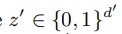 23
Sparse Linear Explanations
G(z’)=wg.z’
Πx(z)=exp(-D(x,z)2/σ2) kernel for distance function D ( eg: cosine distance) with width σ.



For text classification, we ensure that the explanation is interpretable by letting the interpretable representation be a bag of words, and by setting a limit K on the number of words, i.e.
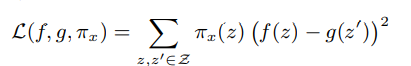 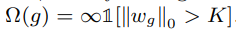 24
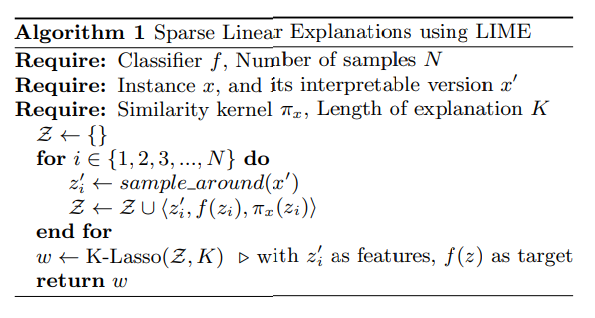 25
Gaining insights from explanations
Explaining Google’s Inception NN
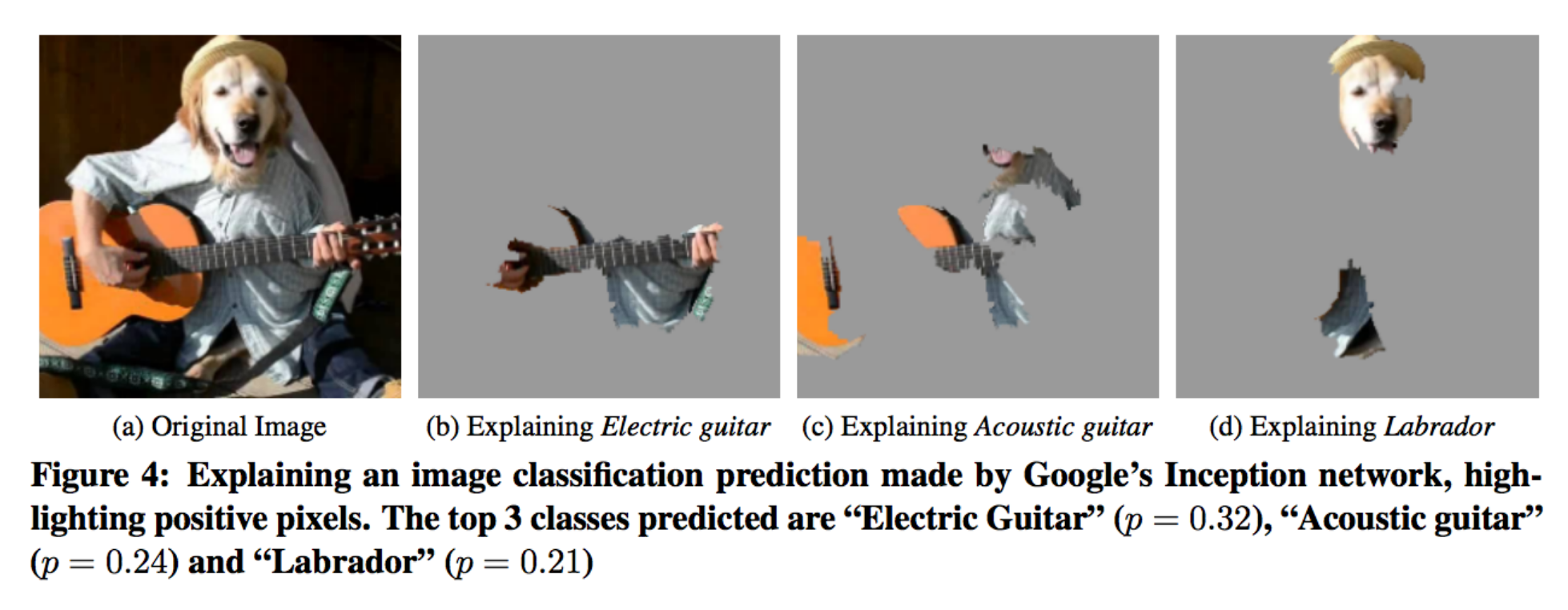 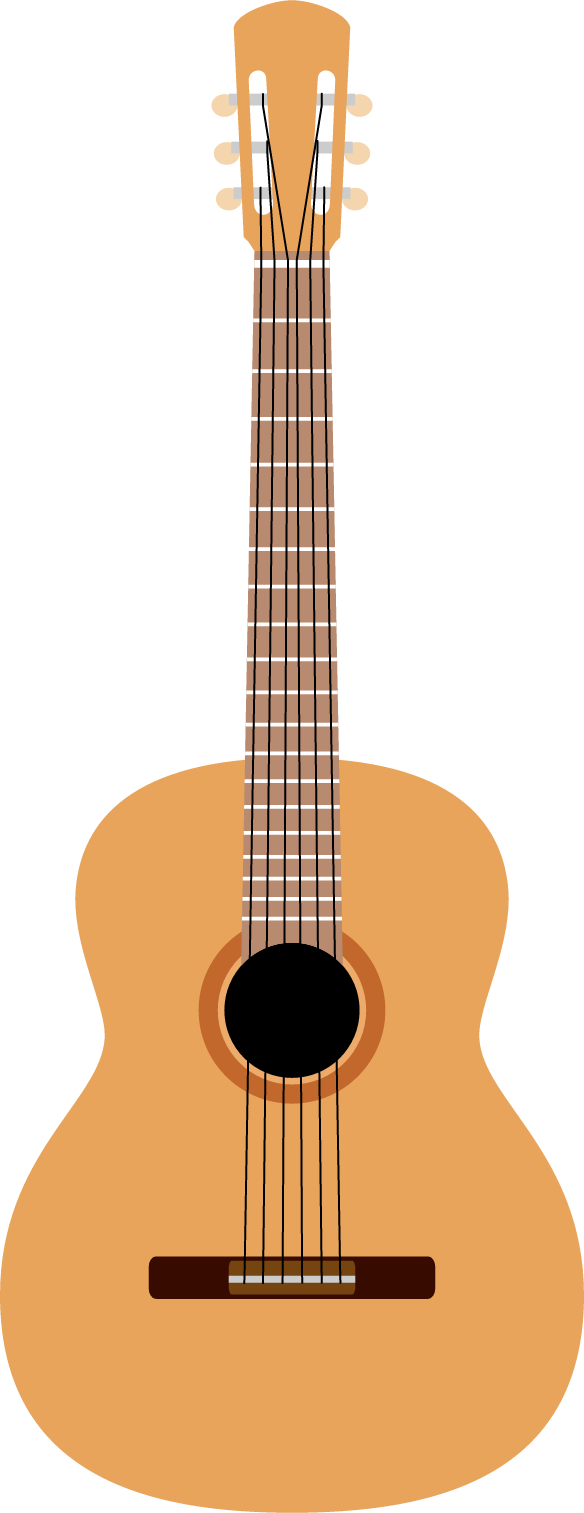 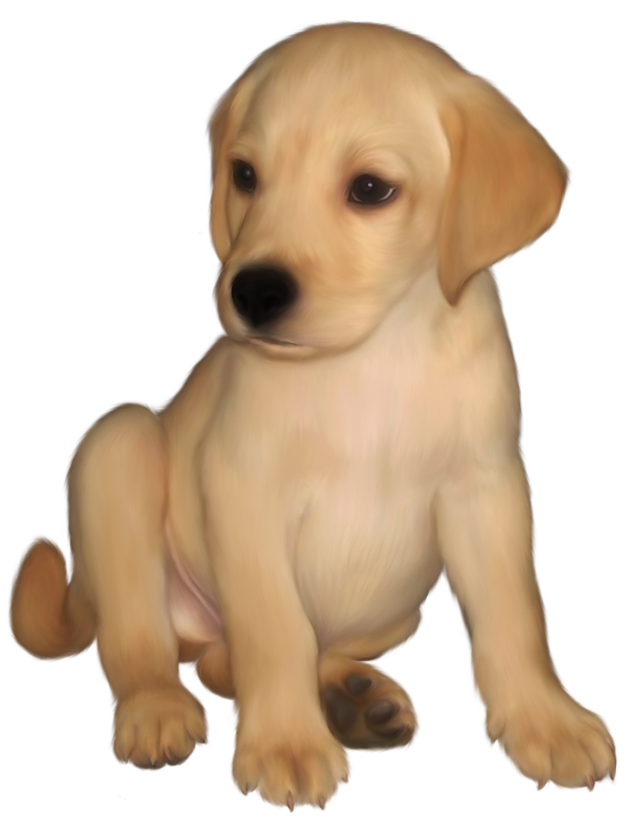 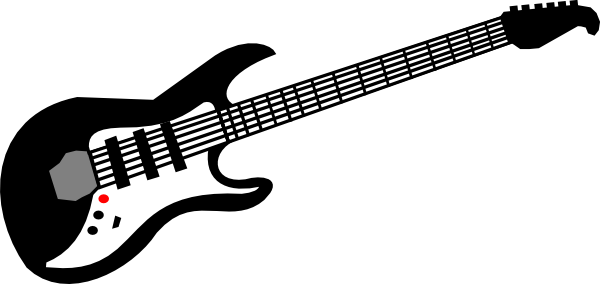 P(             )  = 0.24
P(           )  = 0.21
P(             )  = 0.32
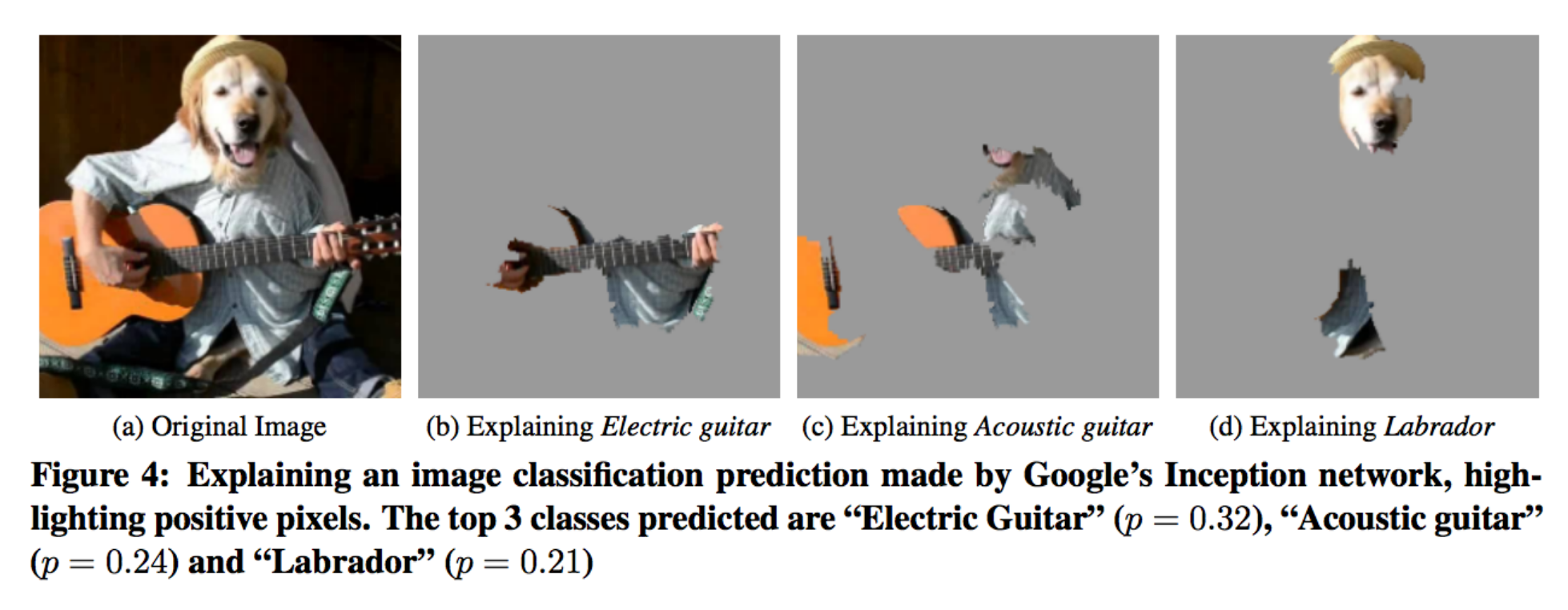 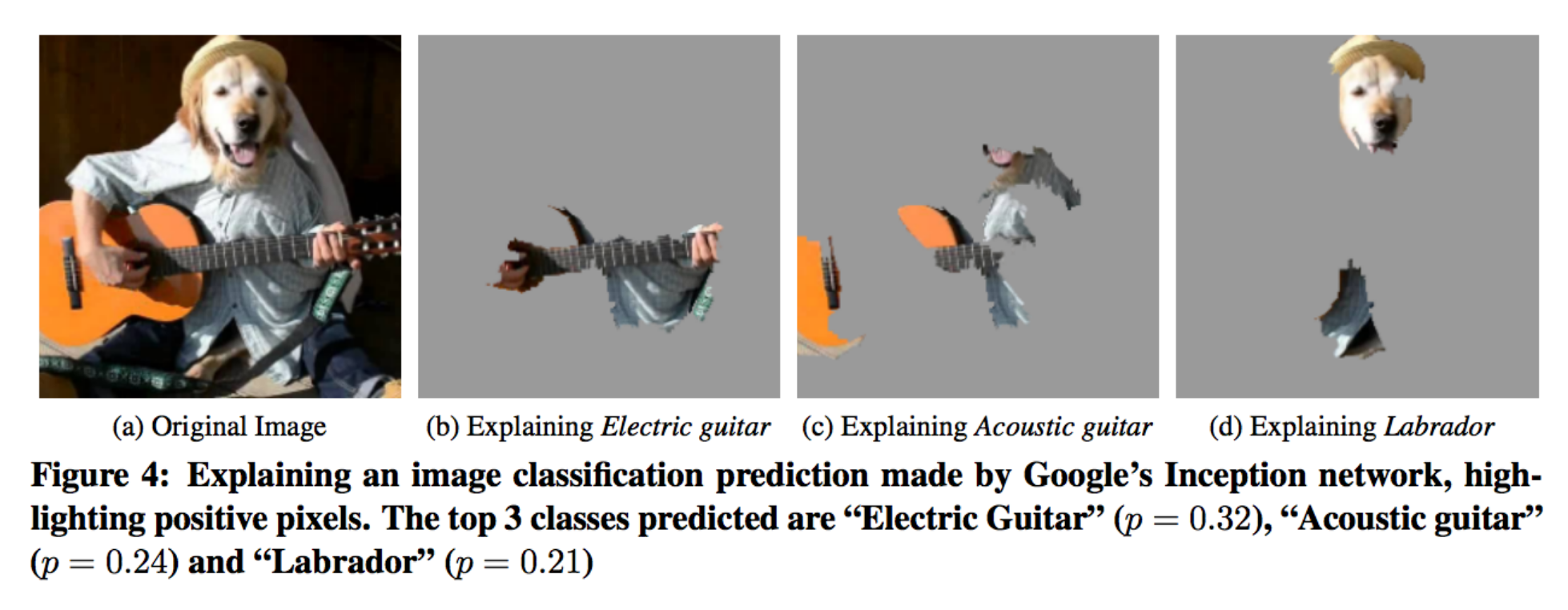 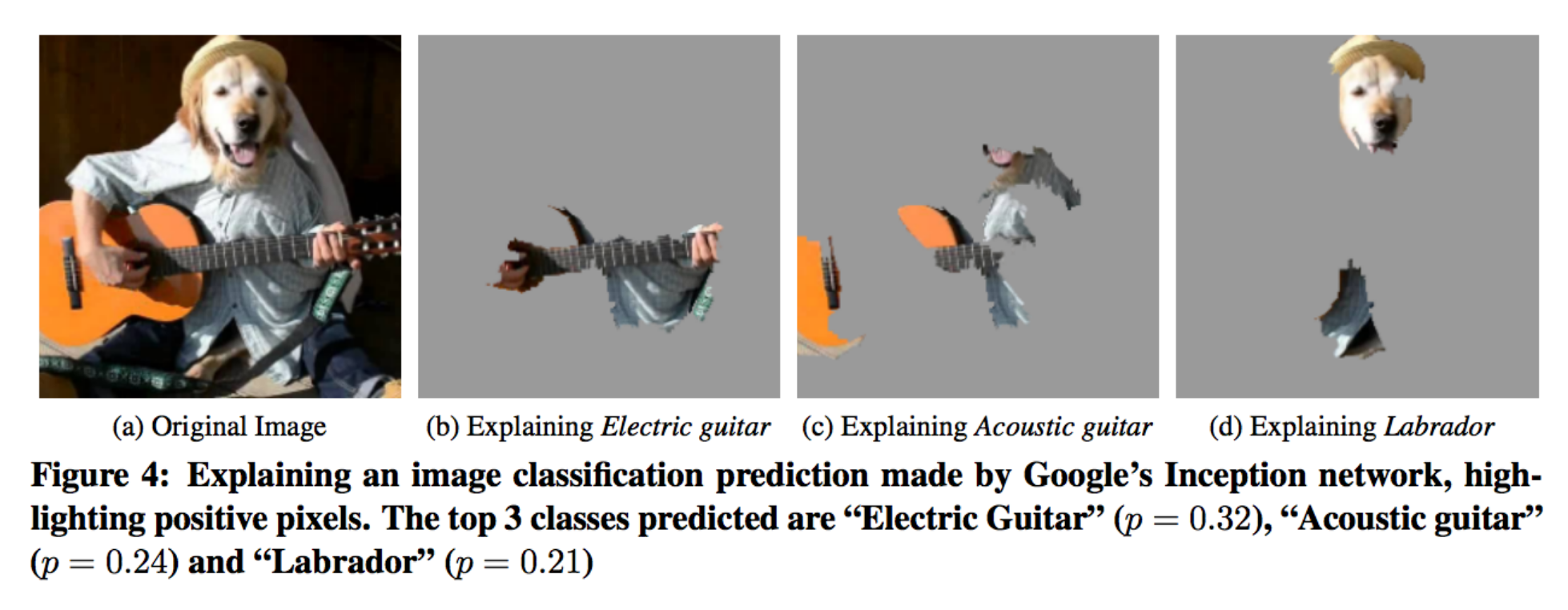 27
Train a neural network to predict wolf v. husky
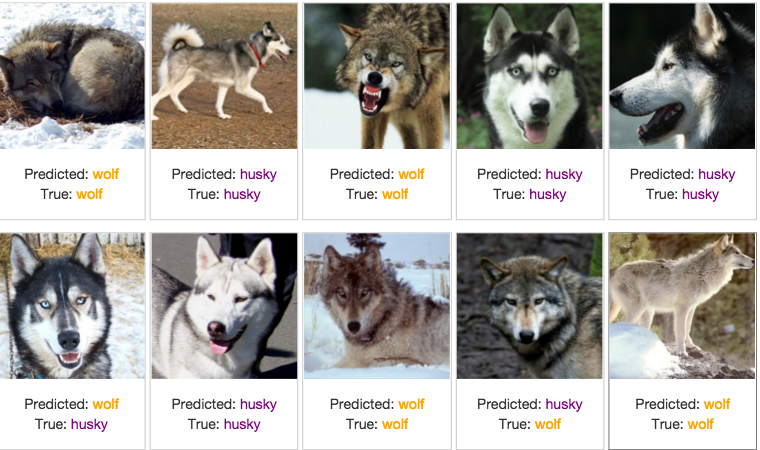 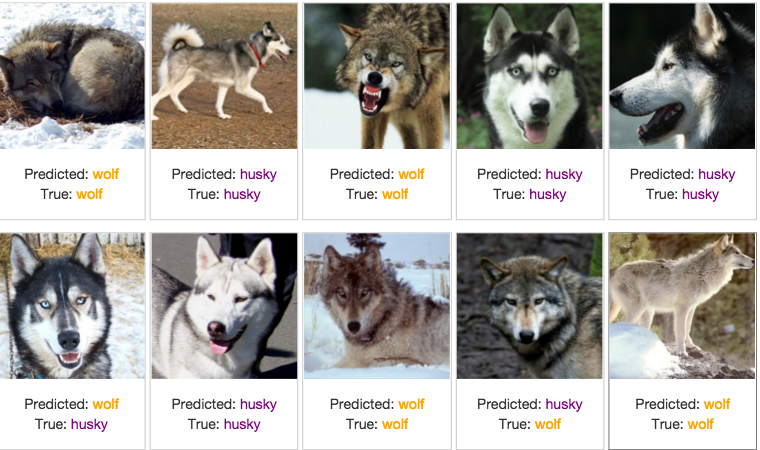 Only 1 mistake!!!
Do you trust this model?
How does it distinguish between huskies and wolves?
28
Explanations for neural network prediction
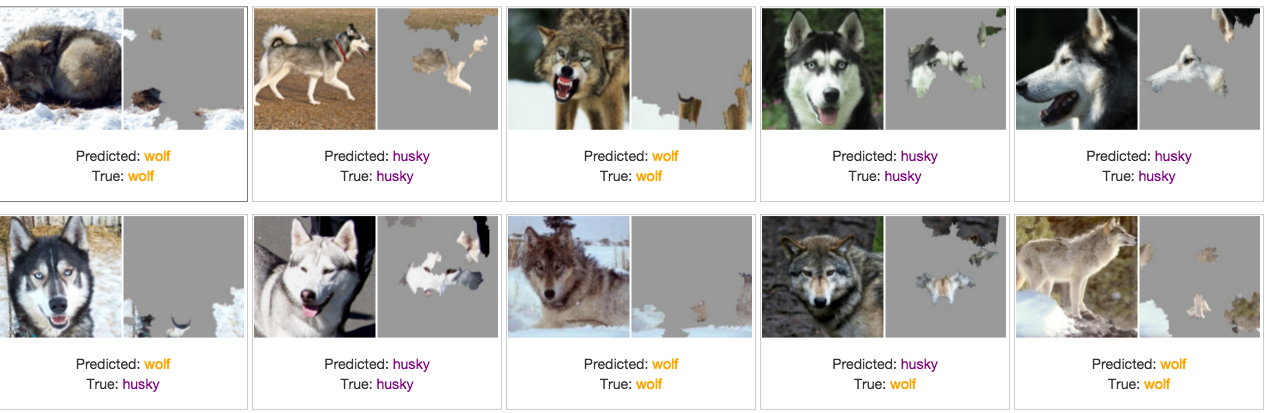 We’ve built a great snow detector… 
29
Did machine learning people notice it?
30
Beyond explaining predictions:                                Explaining whole models
Explaining model behavior for whole space
Explanation for 1 example
Whole space of data
32
Explaining model behavior for whole space
Explanation of a single prediction provides some understanding into the reliability of the classifier to the user, it is not sufficient to evaluate and assess trust in the model as a whole.

Pick a diverse, representative set of explanations to show the user { i.e. non-redundant explanations that represent how the model behaves globally.

Construct an nxd’ explanation matrix W that represents the local importance of the interpretable components for each instance.
33
Explaining model behavior for whole space
budget B : time/patience that humans have denoted the number of explanations they are willing to look at in order to understand a model.
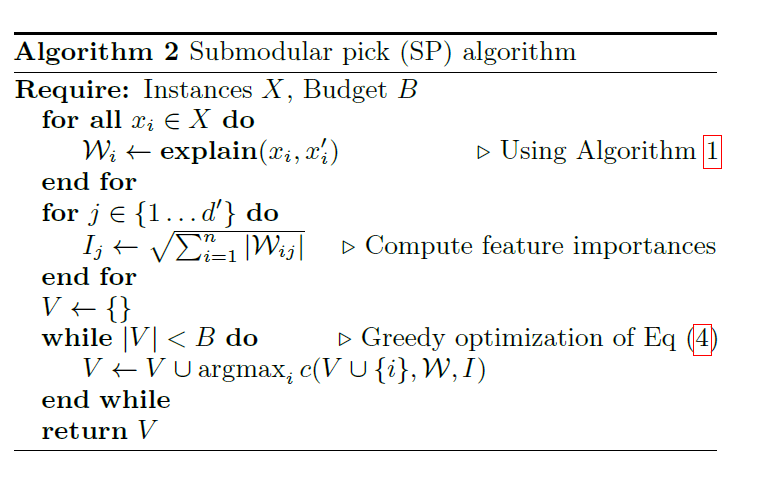 34
Define coverage as the set function c that, given W and I, computes the total importance of the features that appear in at least one instance in a set V .
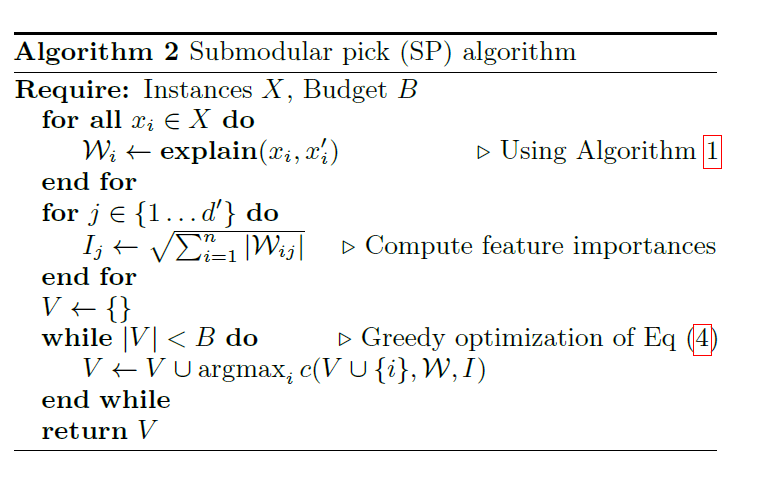 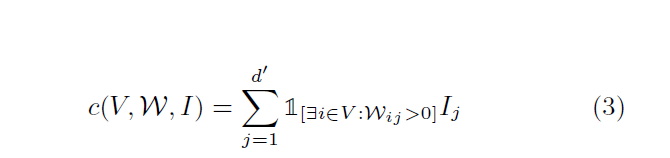 The pick problem, defined in Eq. (4), consists of finding the set V; |V|< B that achieves highest coverage.
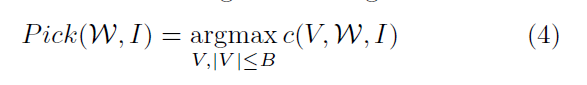 35
Submodular selection- intuition
Features
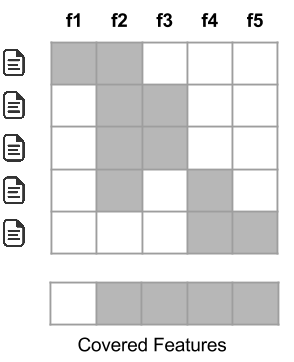 John
Christ
Host
NNTP
Mary
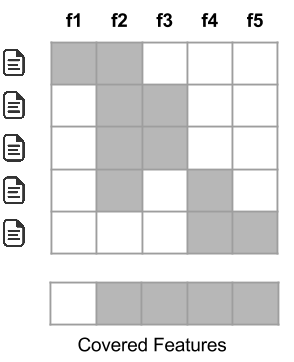 Representative explanations
Avoid redundancy
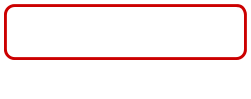 Documents
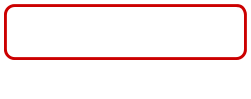 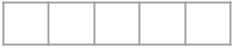 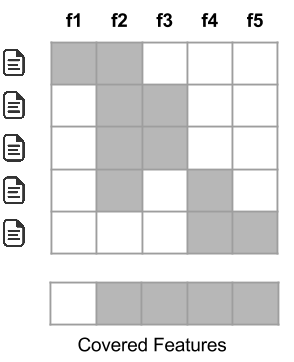 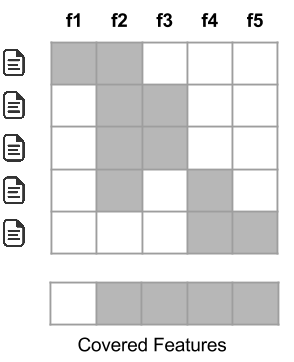 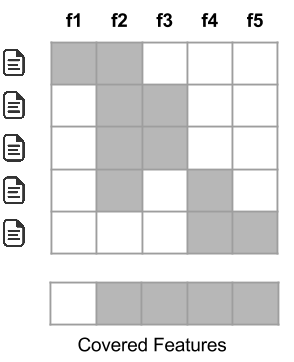 1
4
2
2
1
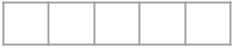 36
Covered Features
Evaluating whole-model explanations
Choosing between competing models
Ask people on Mechanical Turk which model generalizes better
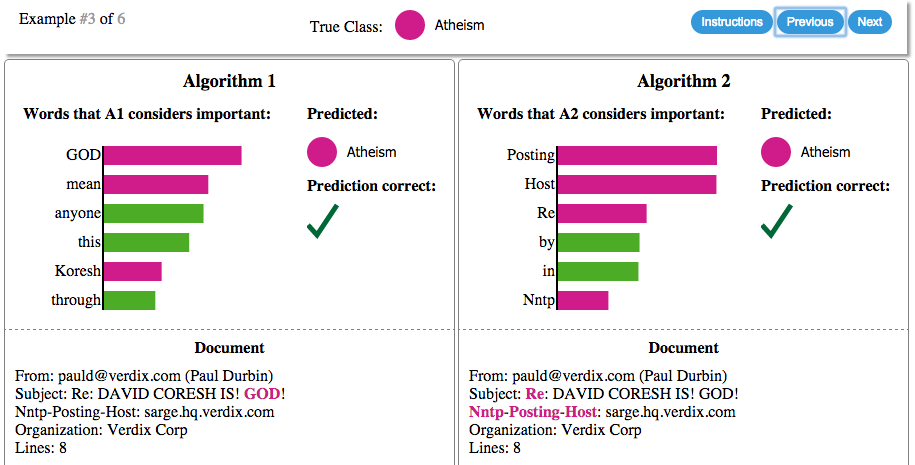 38
Choosing between competing models
89% of Mechanical Turkers 
identify more trustworthy model
If we picked based
on accuracy, we 
would get it wrong.
39
Choosing between competing models
Choose which
will generalize
better
94%
20 newsgroups - Train
20 newsgroups - test
Hidden religion dataset
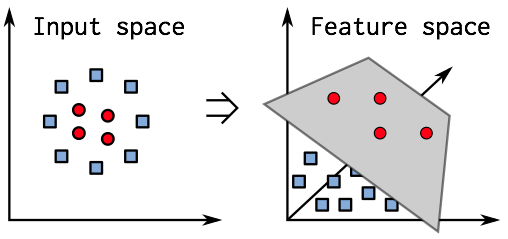 Accuracy:
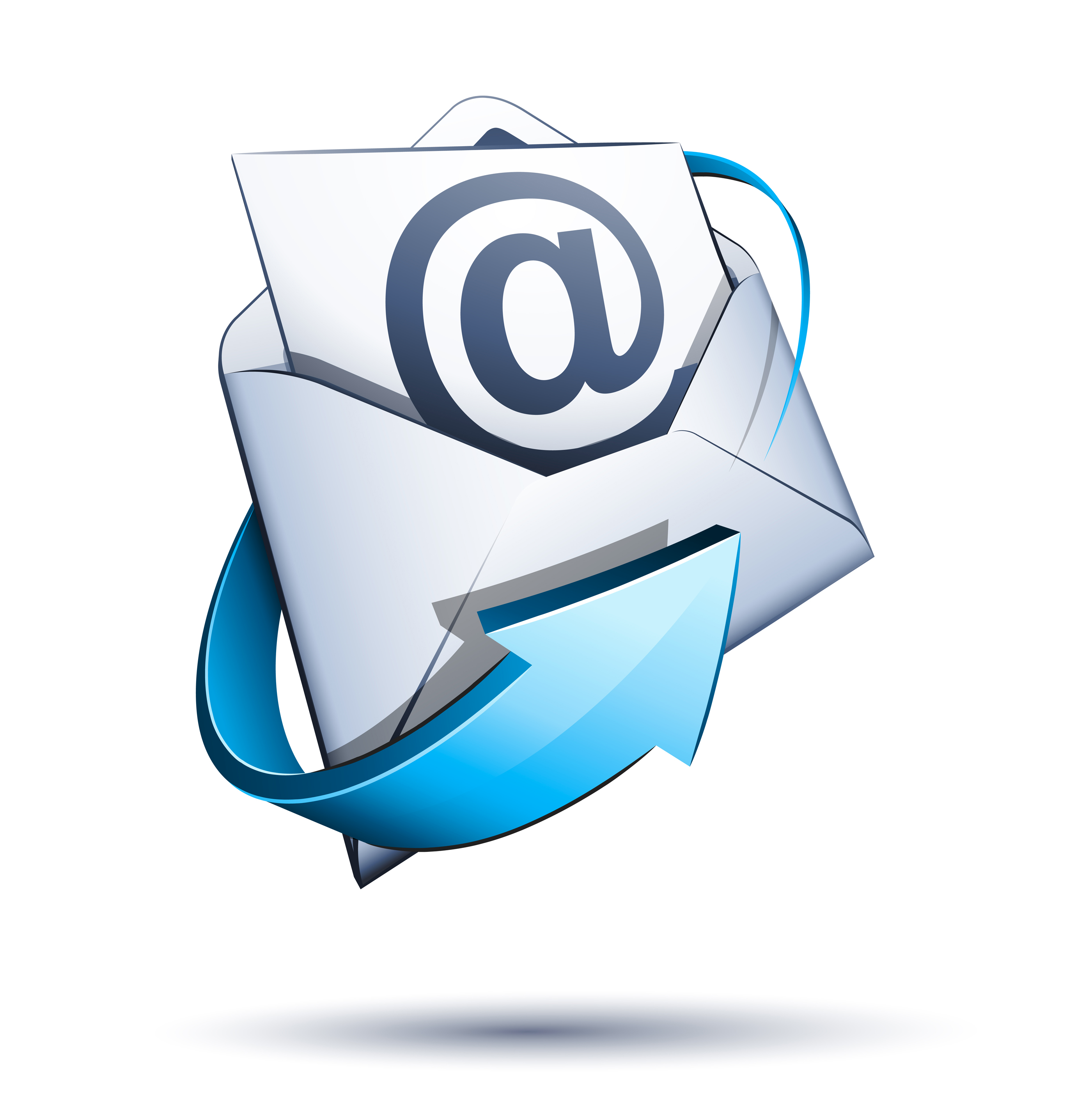 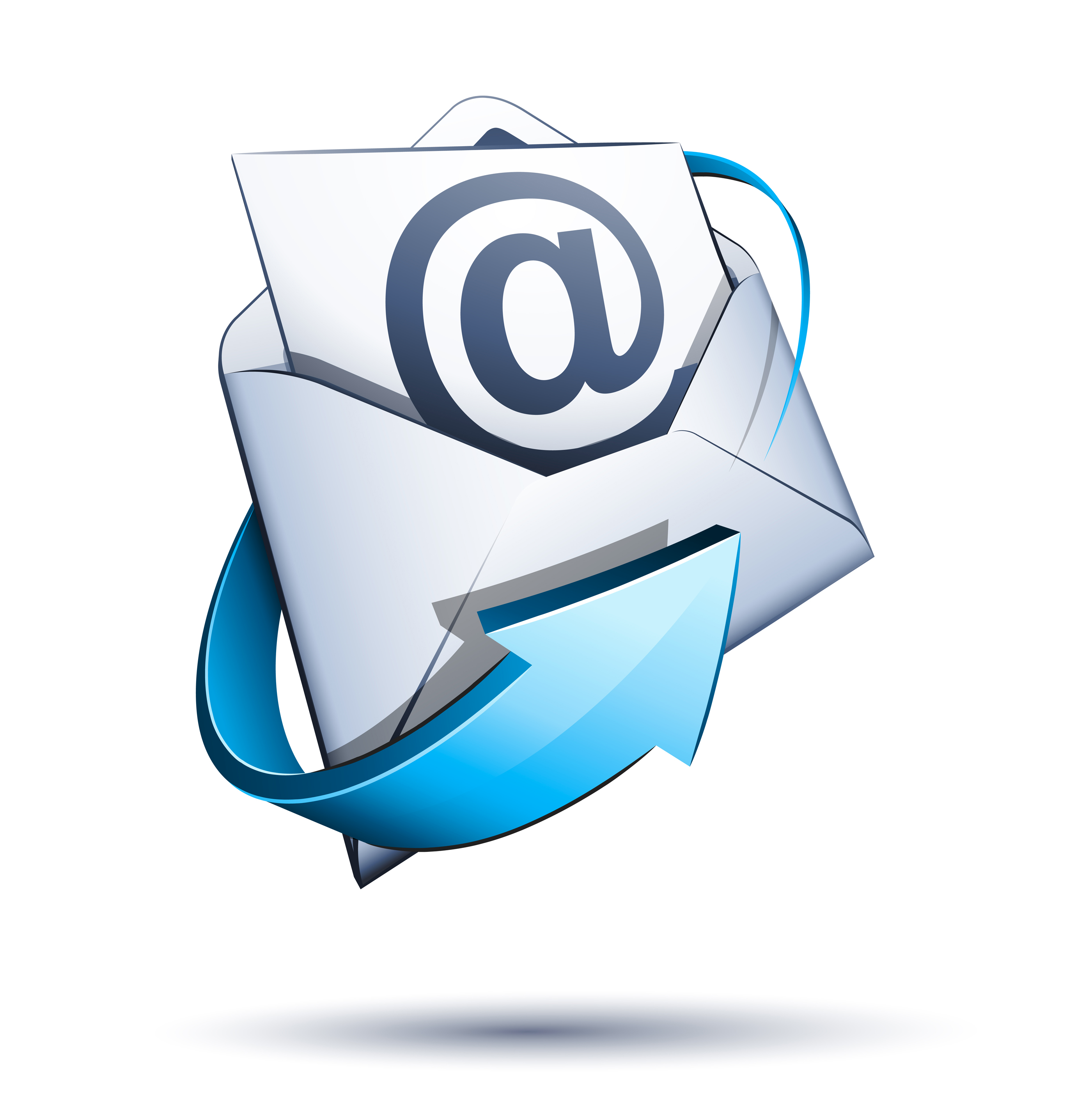 Accuracy:
89%
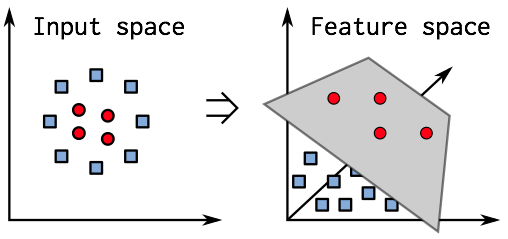 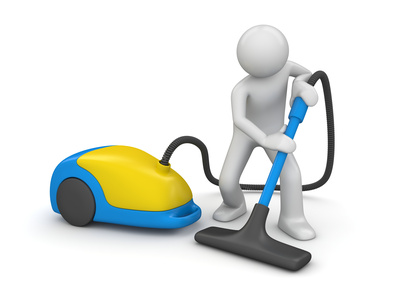 Explain
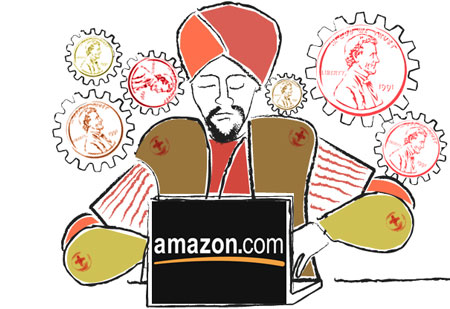 Accuracy:
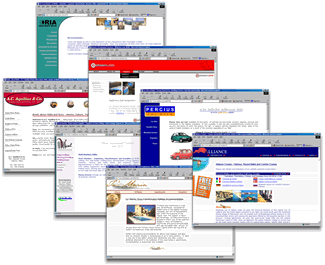 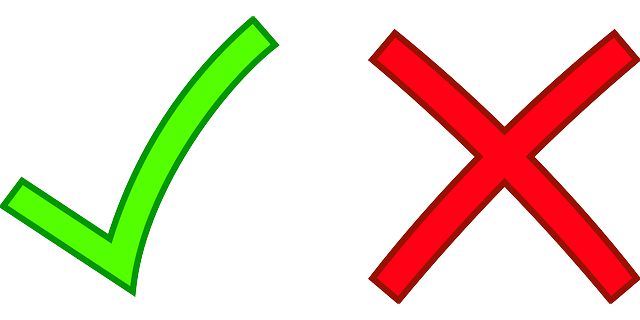 57%
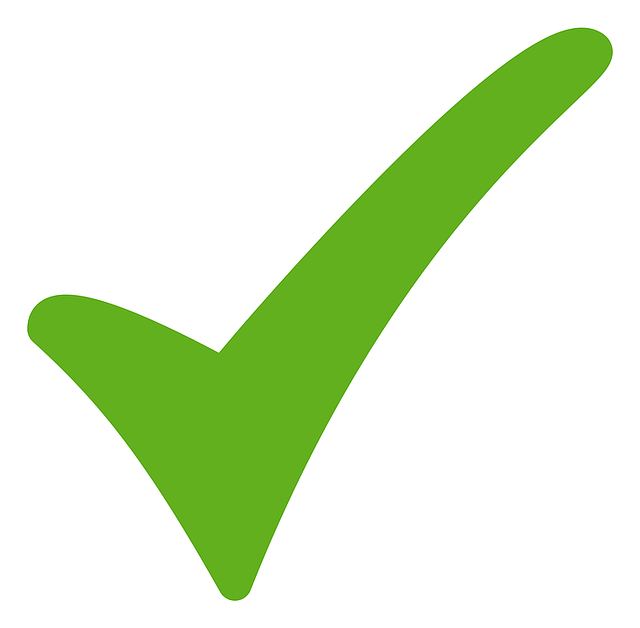 69%
40
Fixing bad classifiers
Turkers click on 'useless' words for the task in each round
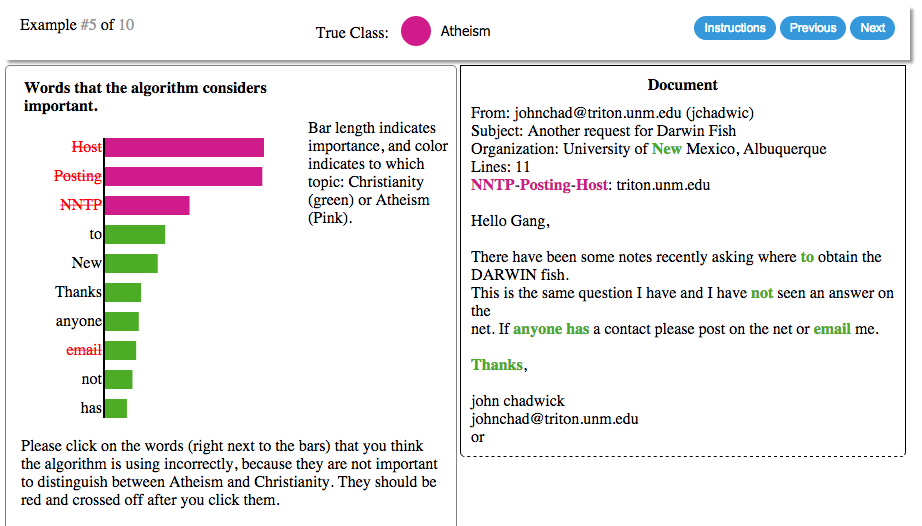 41
Mechanical Turkers can do 
‘feature engineering’ really well!
Fixing bad classifiers
Train on 20 newsgroups
turkers clean data
Train on hand-cleaned 
     20 newsgroups
Accuracy on hidden set
Train on 20 newsgroups
42
Fixing bad classifiers
20 newsgroups - Train
20 newsgroups - test
Hidden religion dataset
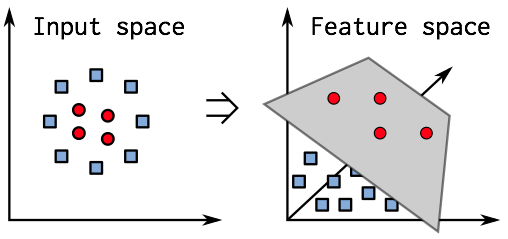 train
Evaluate
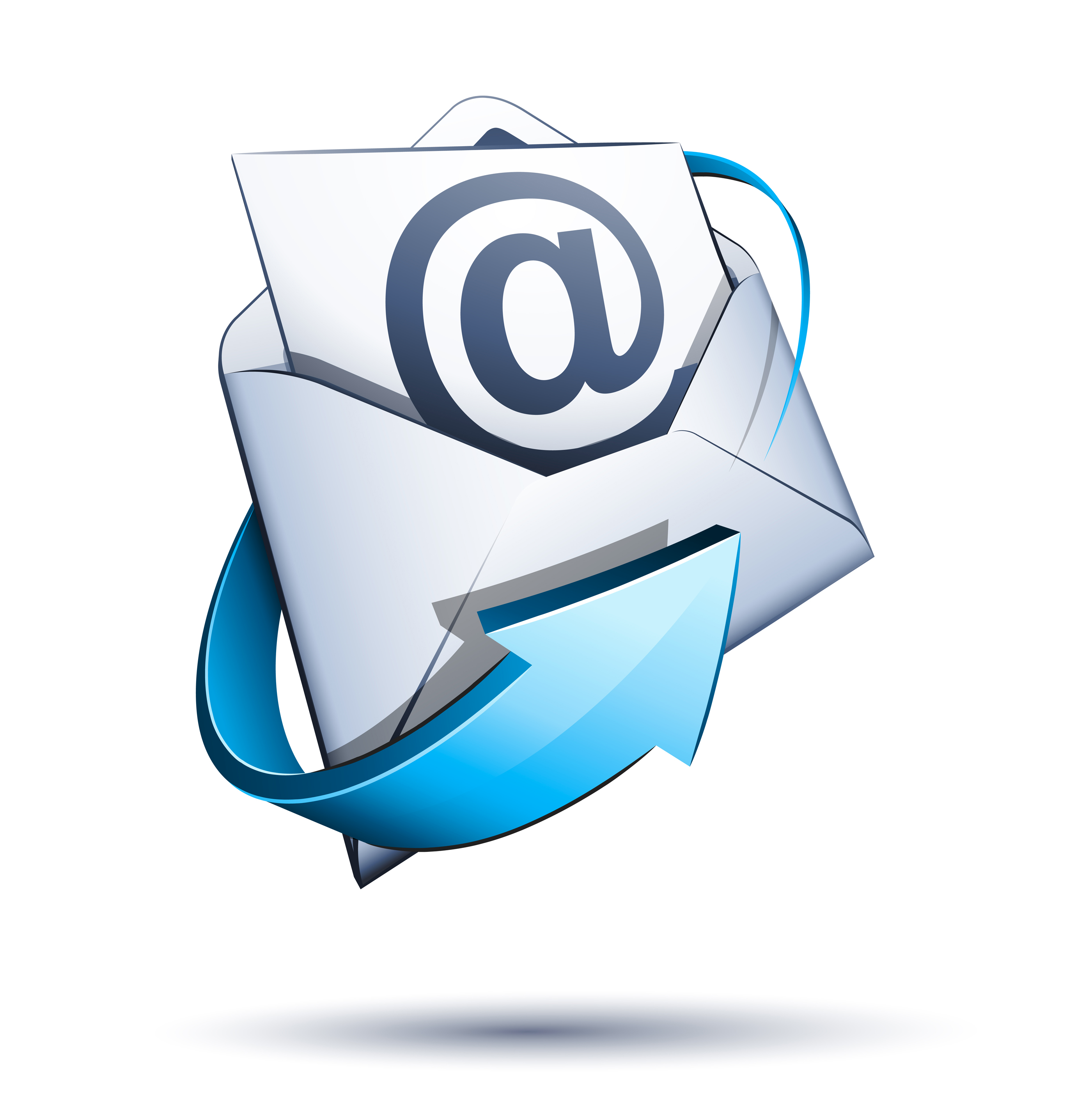 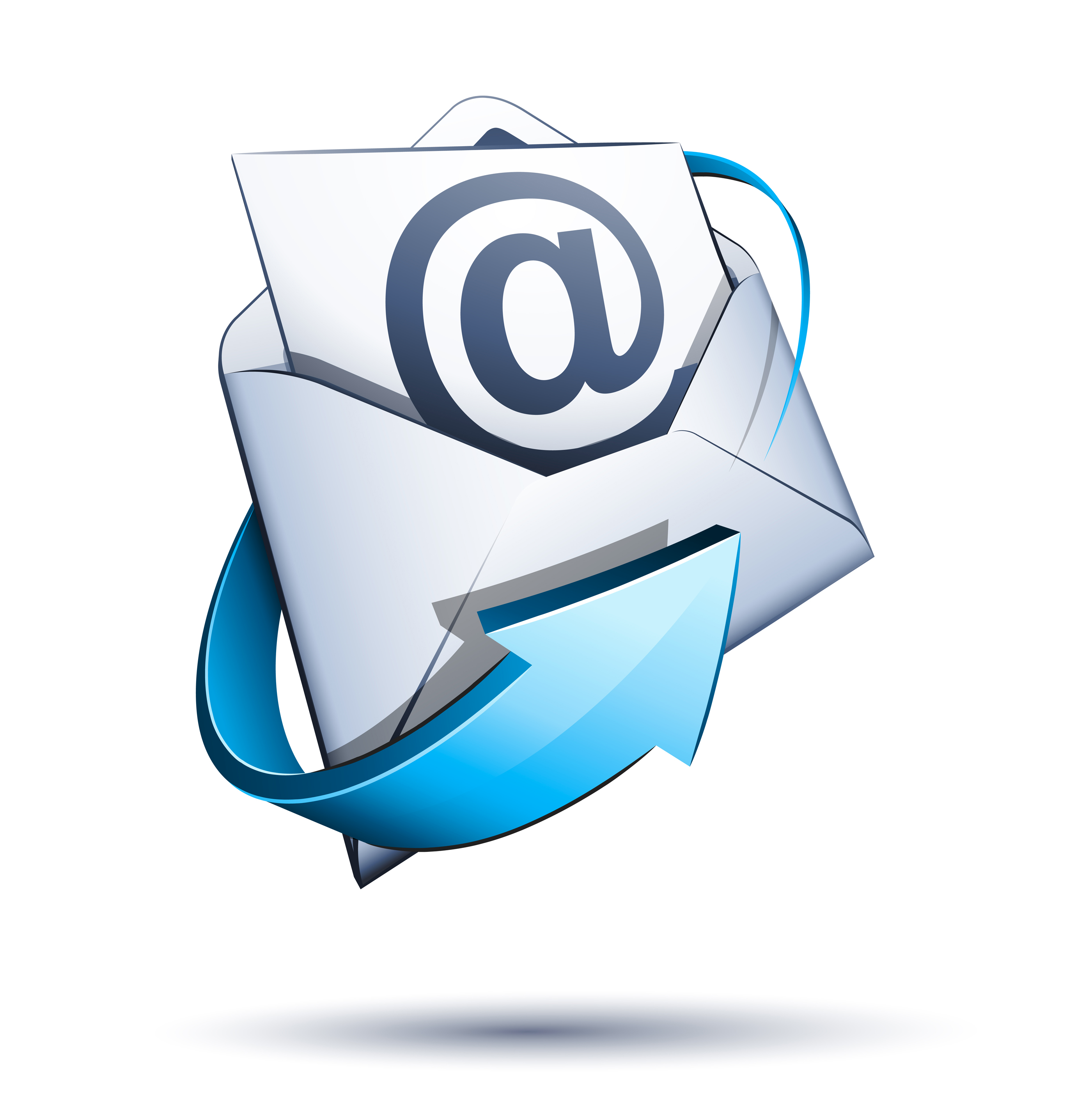 predict
REPEAT
Turkers don’t know about this dataset
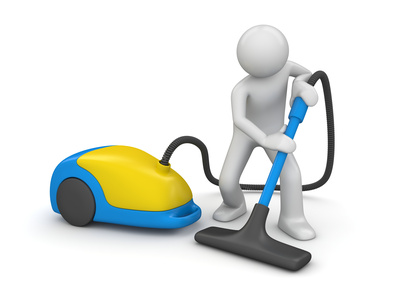 Explain
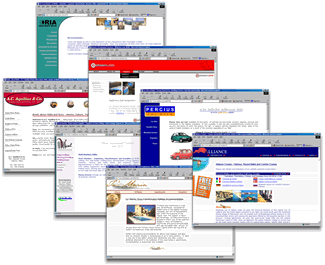 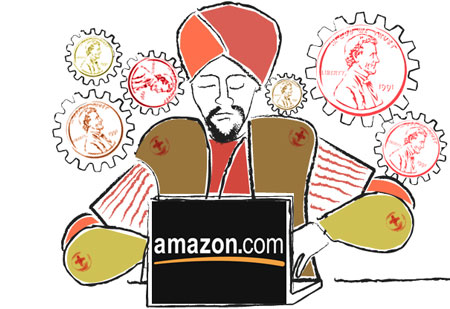 43
Conclusion
LIME
Insights 

What is my model doing?
Trust

Does my model really work?
Improve

How do I fix my model?
Open source project: https://github.com/marcotcr/lime
45